宣教关怀
阿爸天父，我们求祢按丰富的恩惠赐福给传君和柯霓宣教士夫妇。她们俩同心同行，与尼泊尔信徒打成一片，积极参与栽培与布道工作，我们献上感恩。柯霓已经怀孕三个月，恳求耶和华沙龙保佑她与宝宝都健康，直到时候满足，平安生产。最近尼泊尔
1/2
宣教关怀
东部的卫理公会中有内部纷争，求教会元首耶稣基督怜悯，领袖们能智慧地解决问题，恢复教会的合一和圣洁。这个月，传君将带领三个短宣队，求圣灵充满他，赐他体力和能力。奉主耶稣基督的名，阿们。
2/2
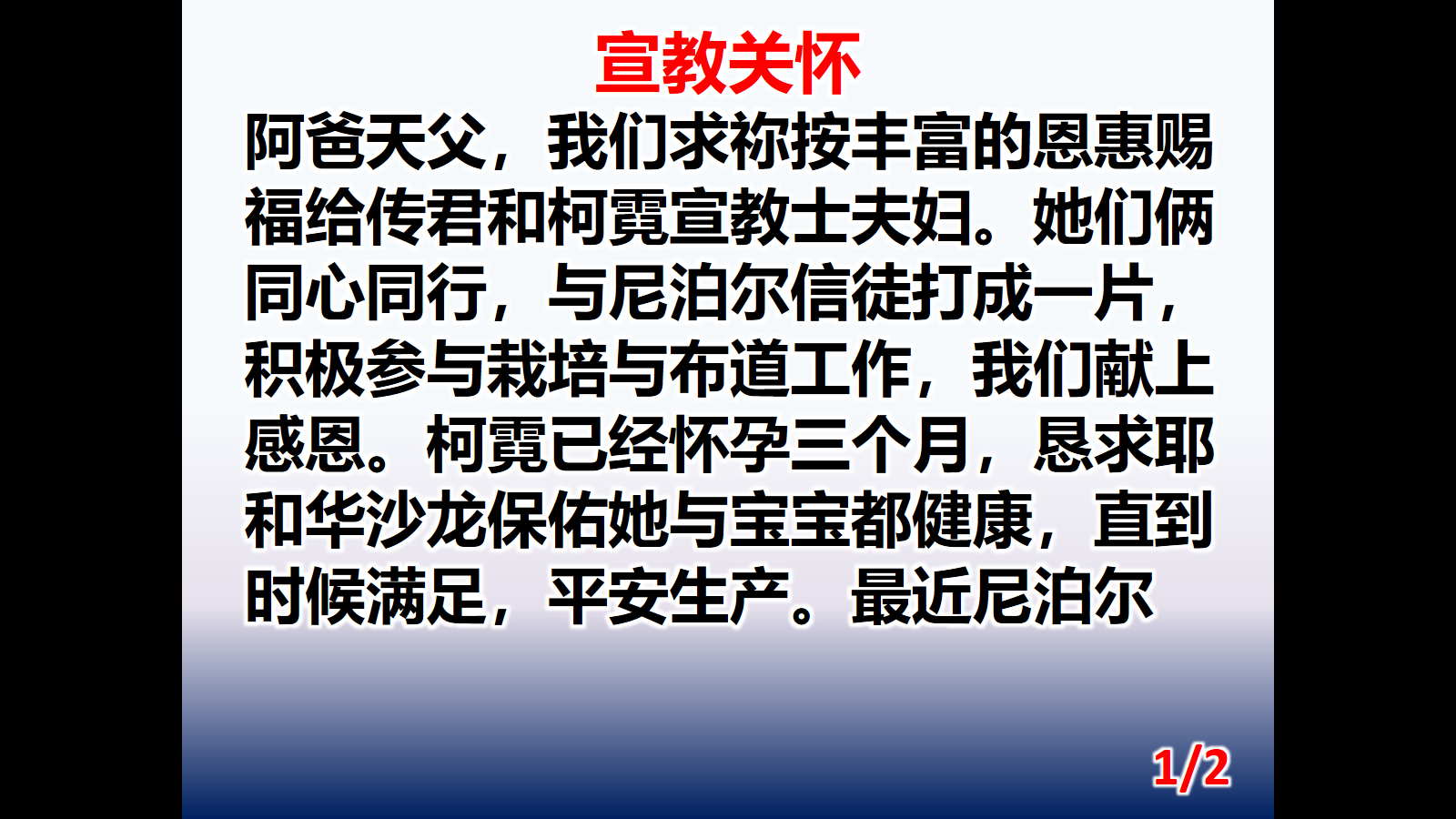 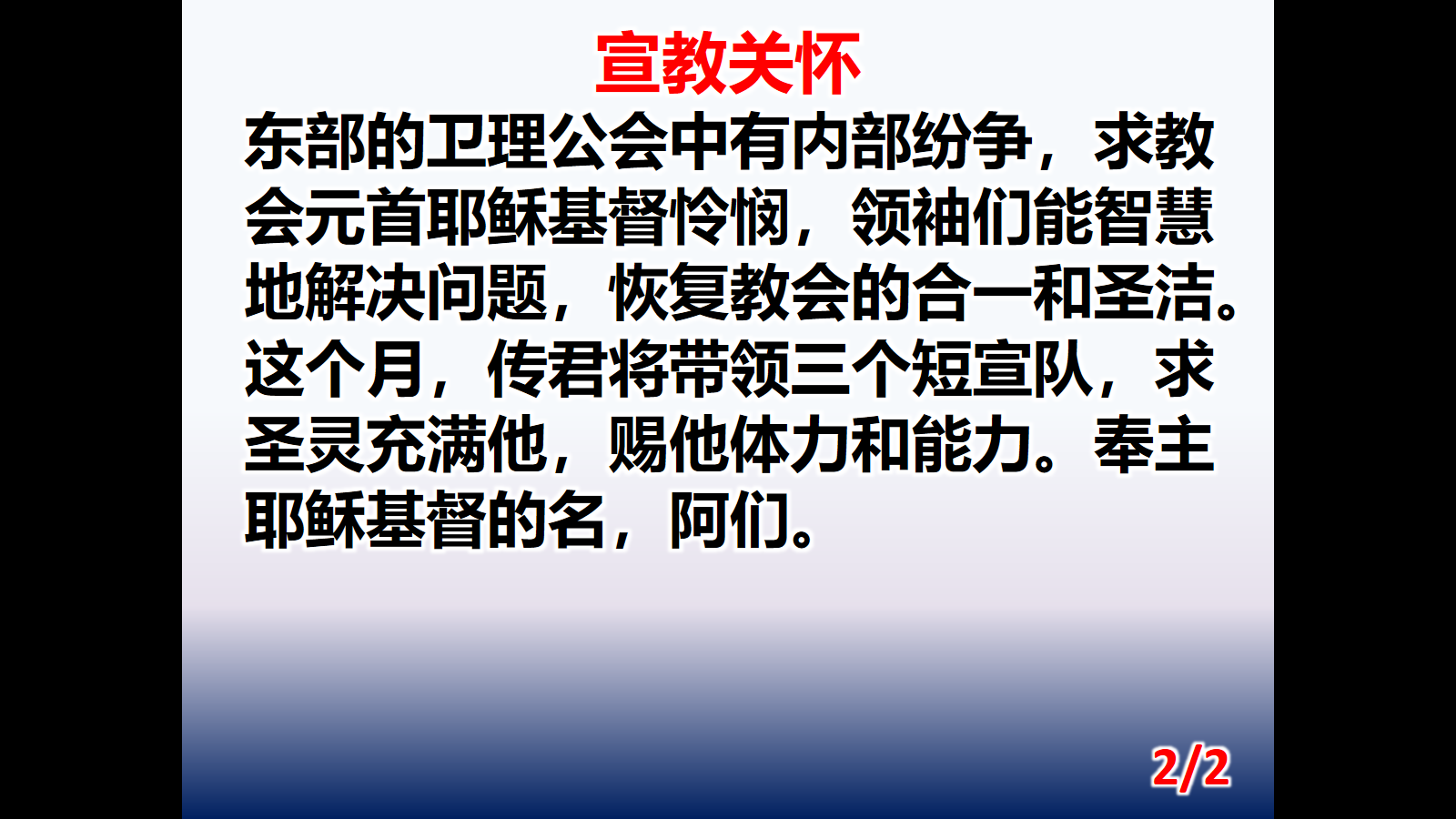